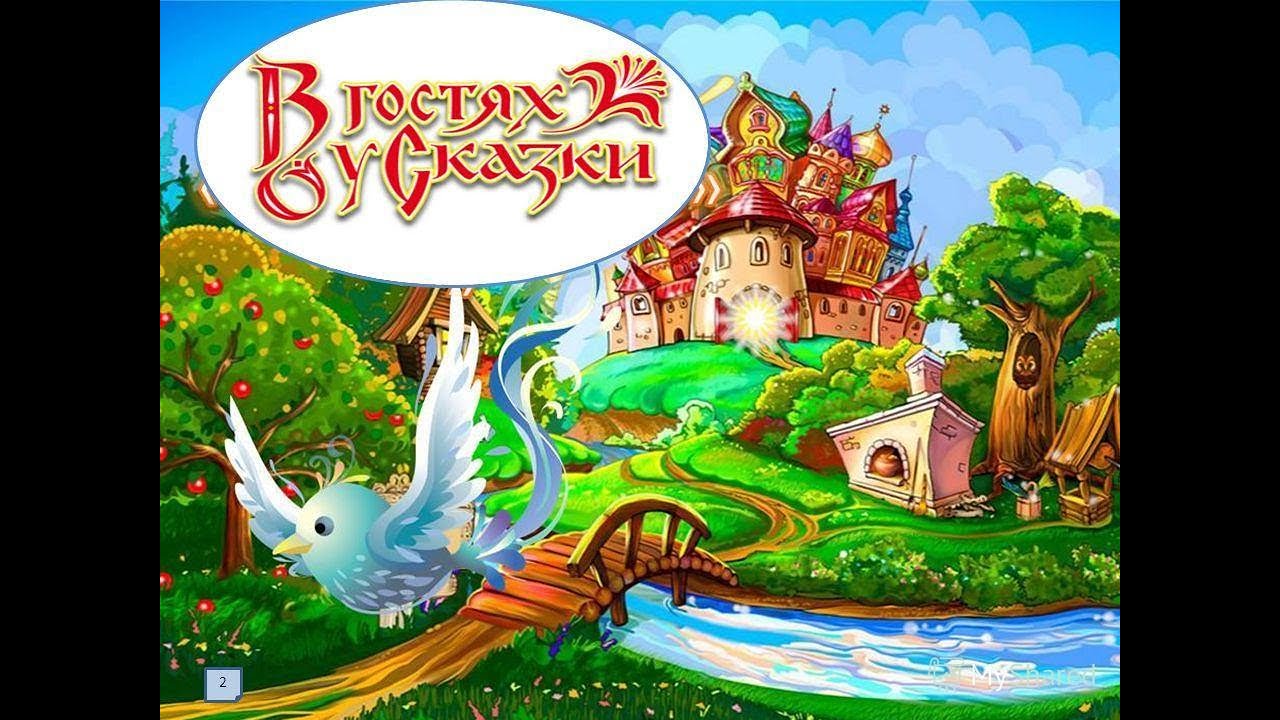 Угадай героя и сказку
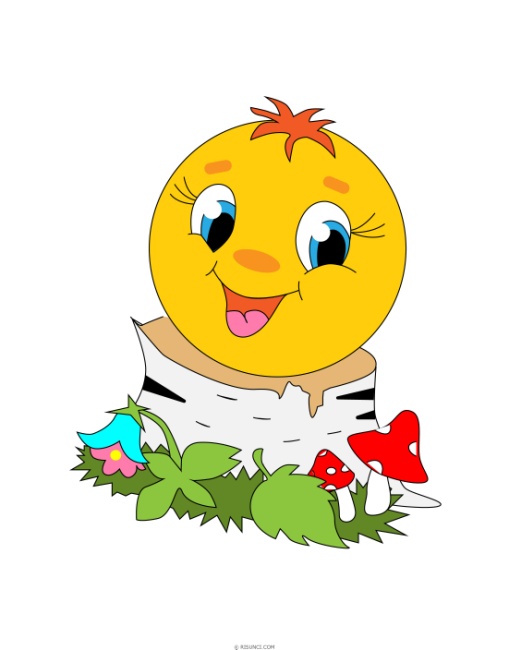 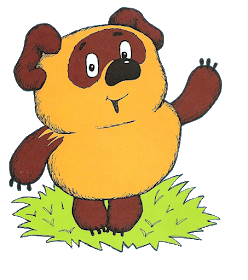 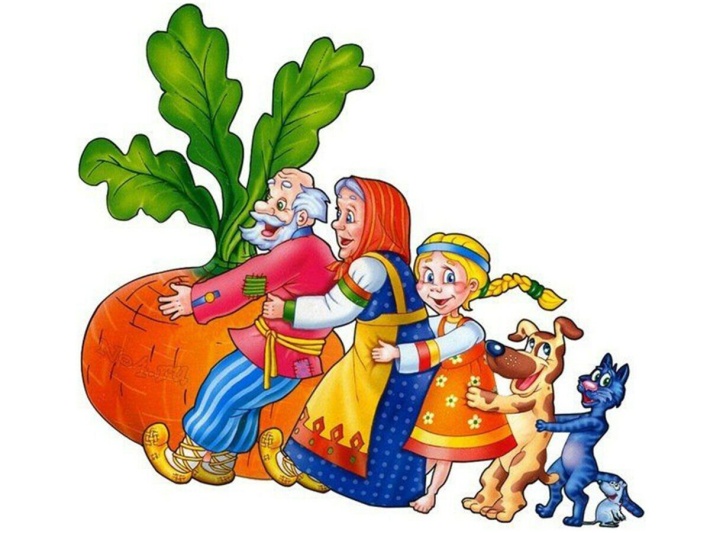 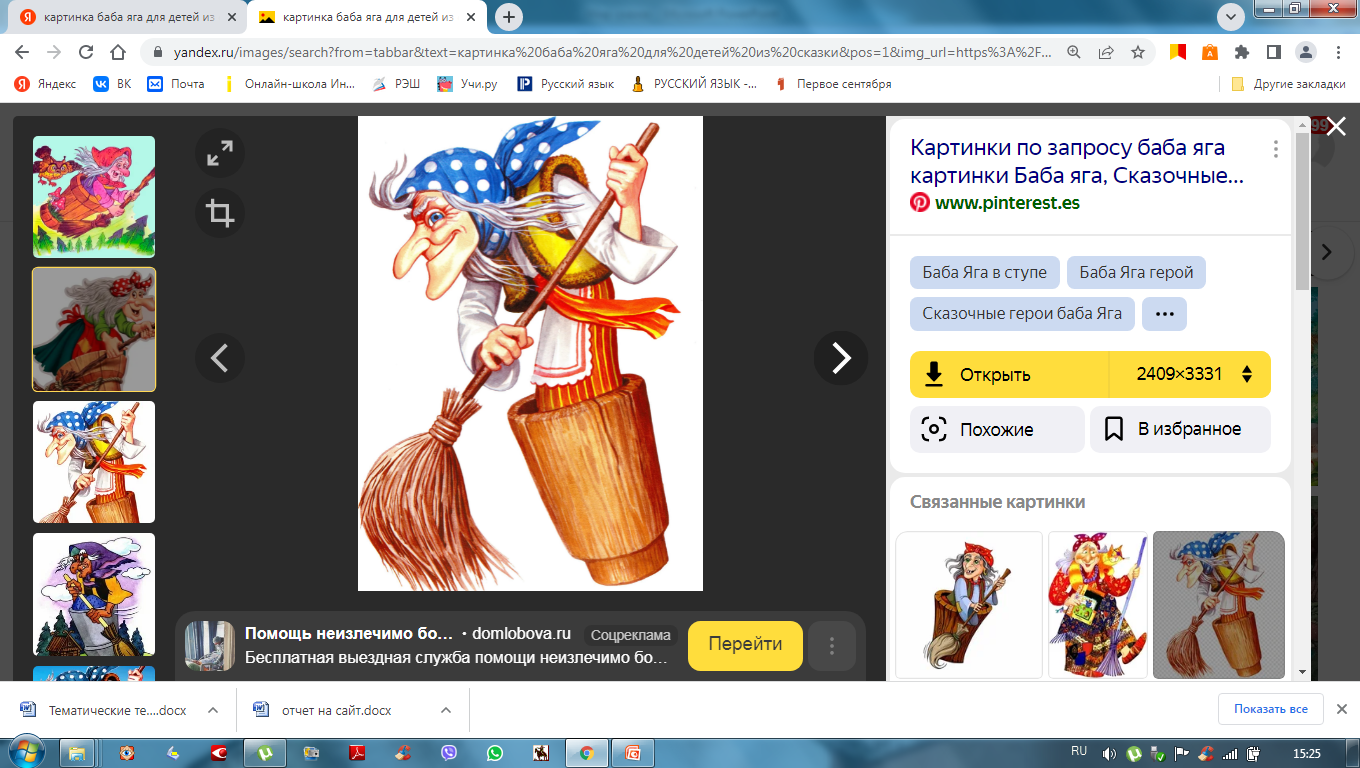 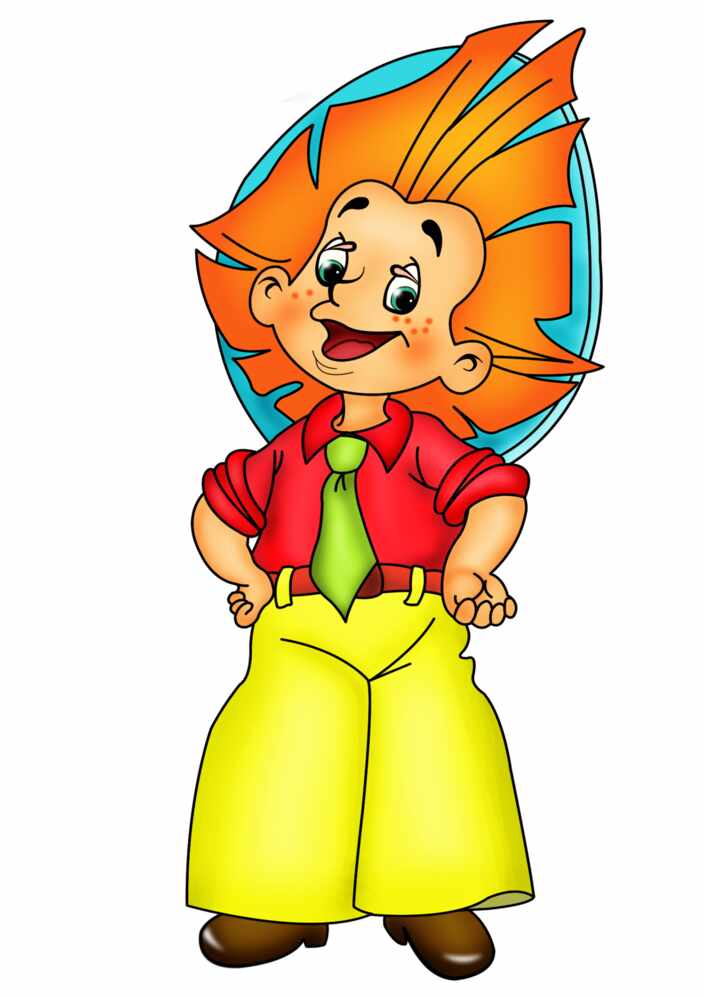 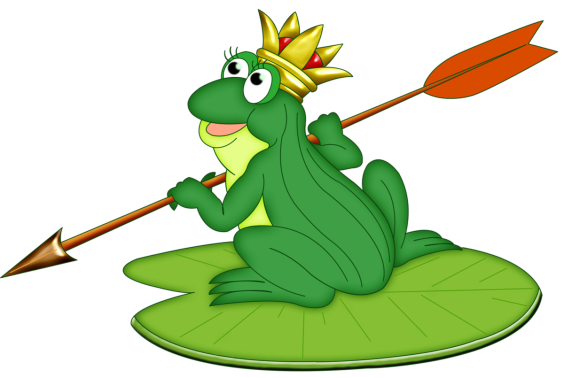 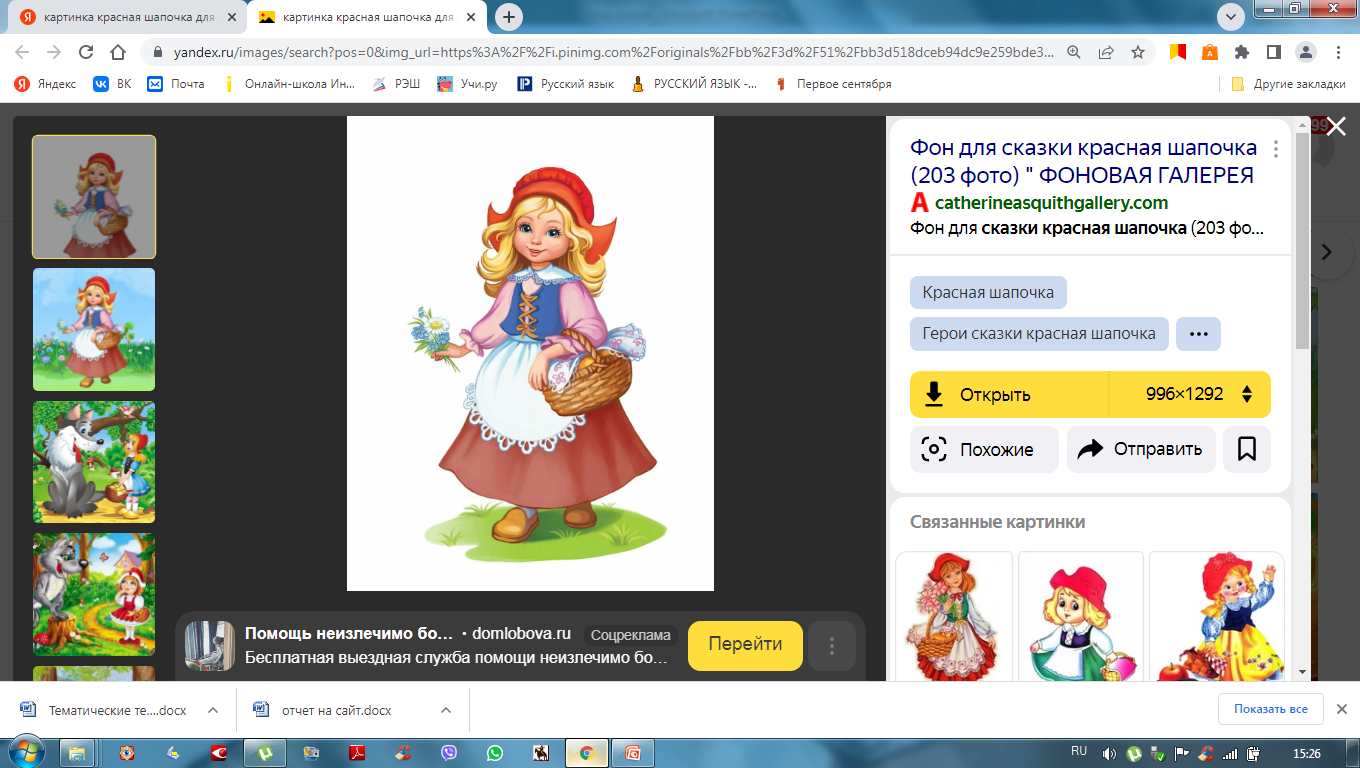 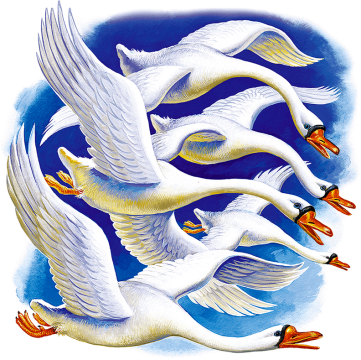 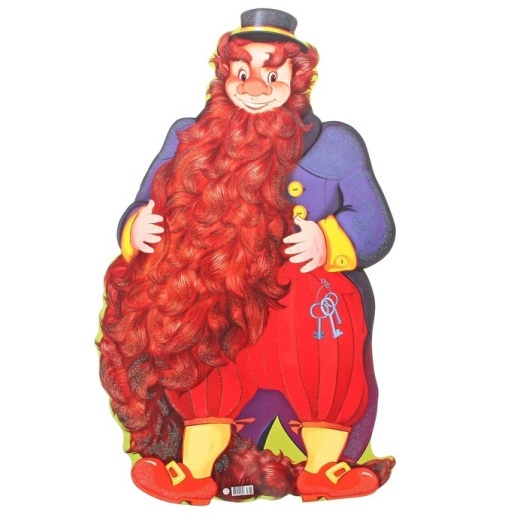 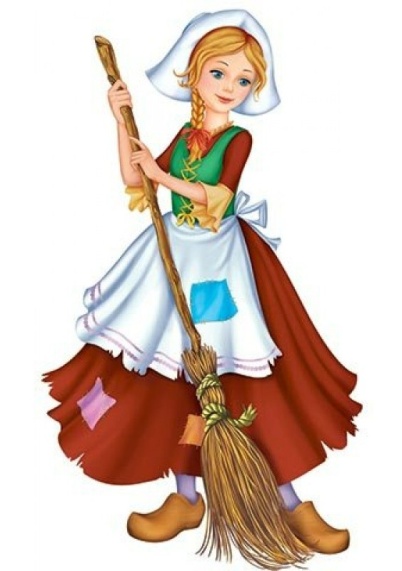 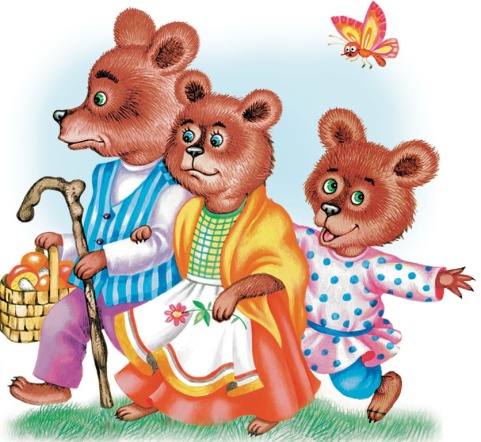 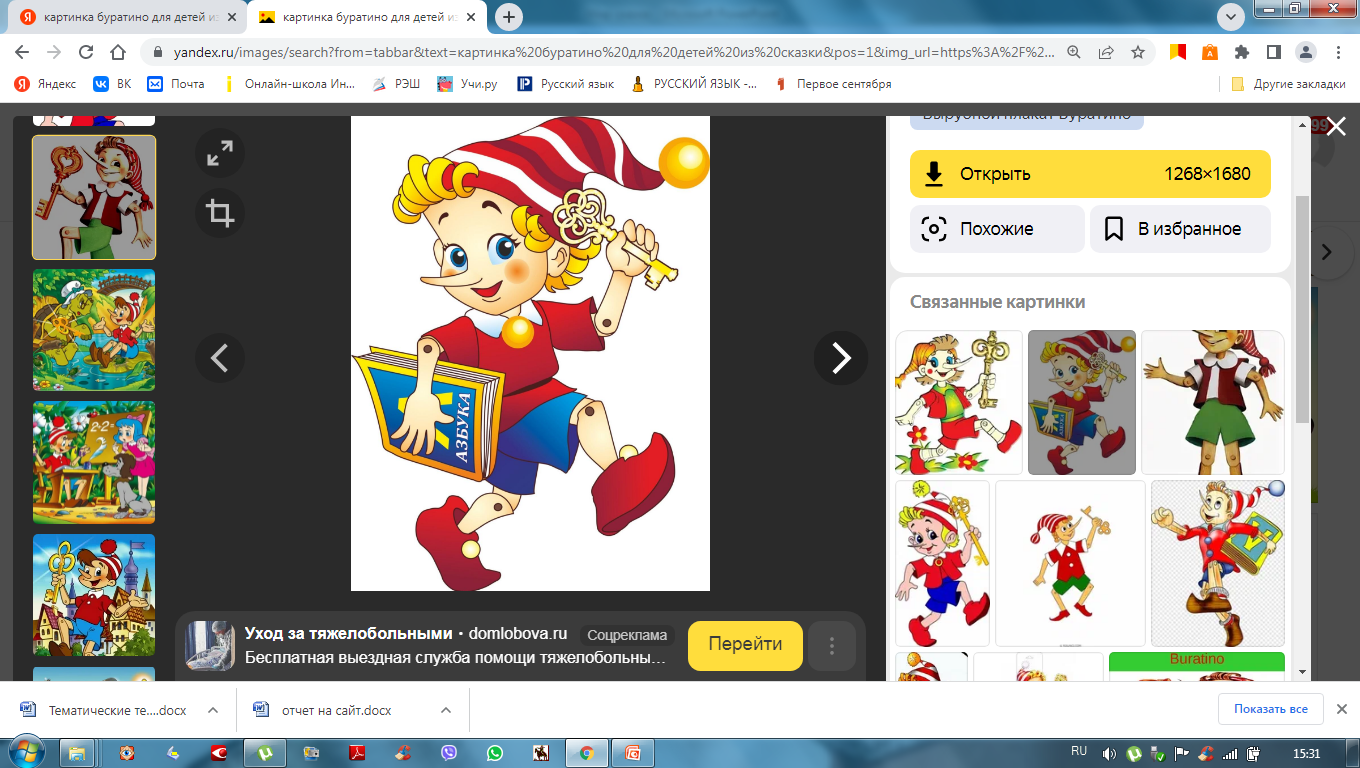 Сказочный транспорт
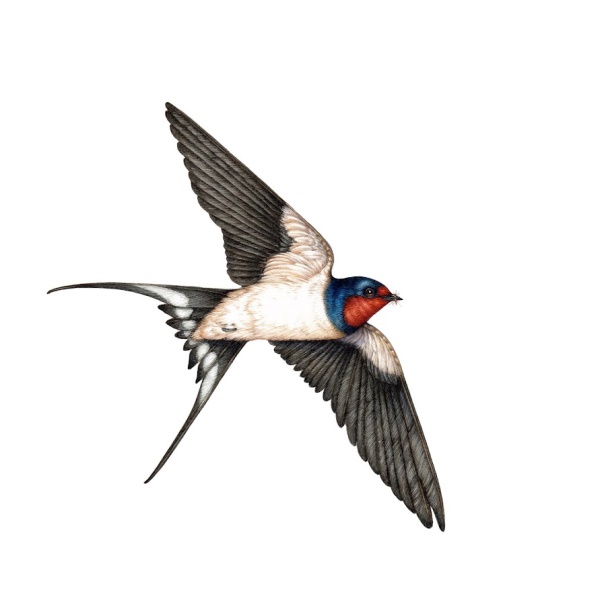 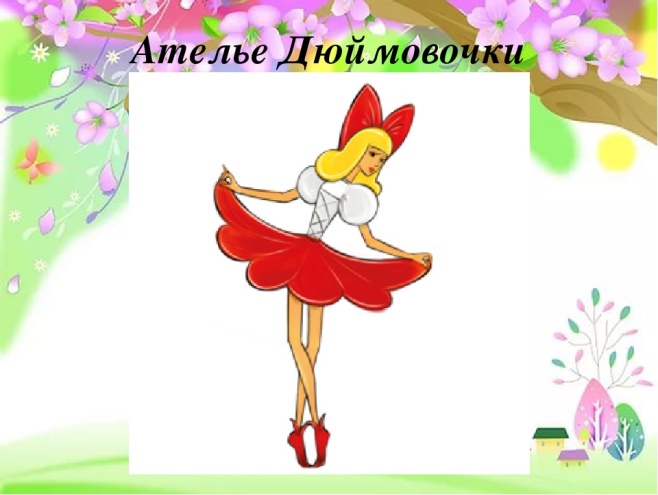 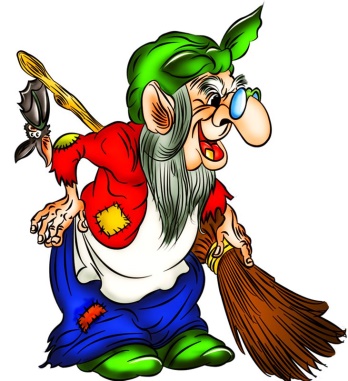 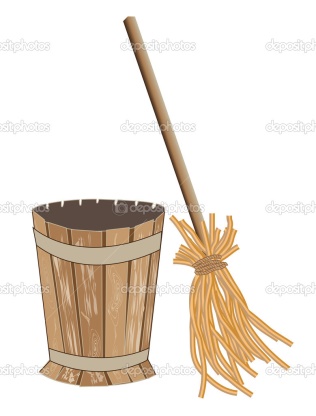 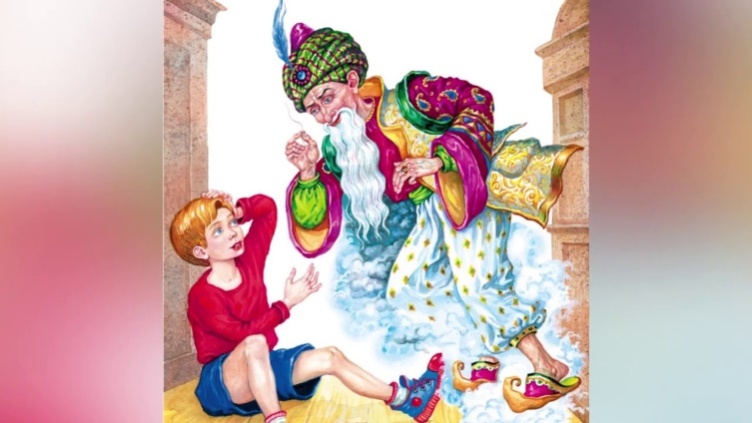 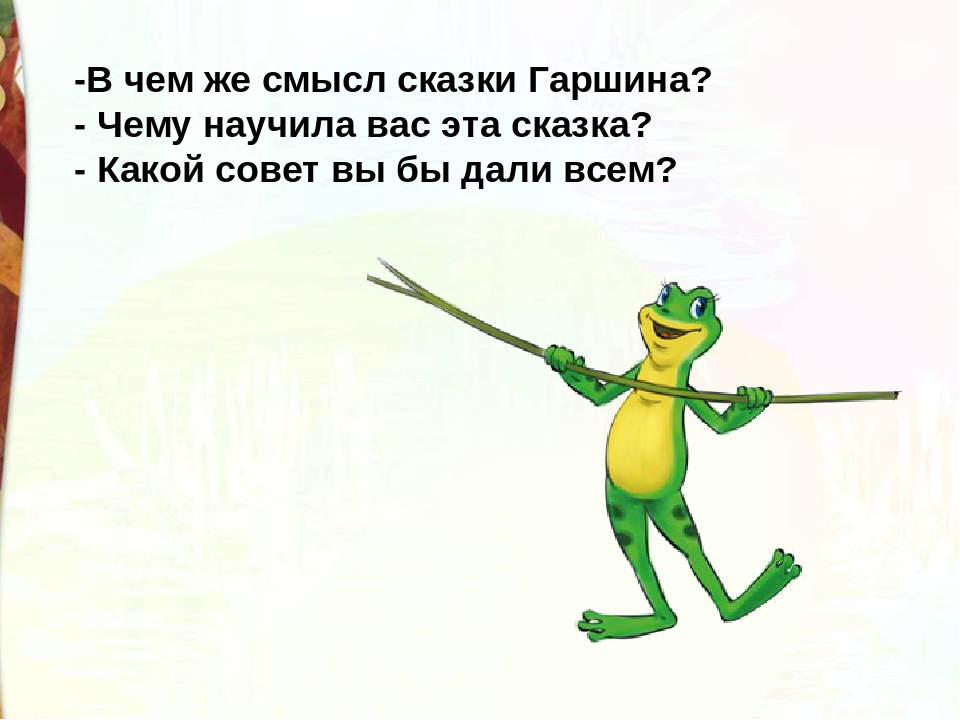 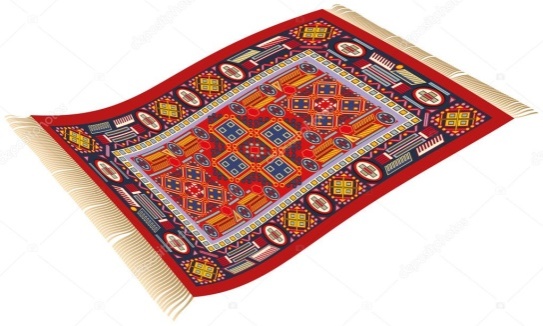 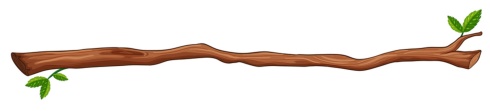 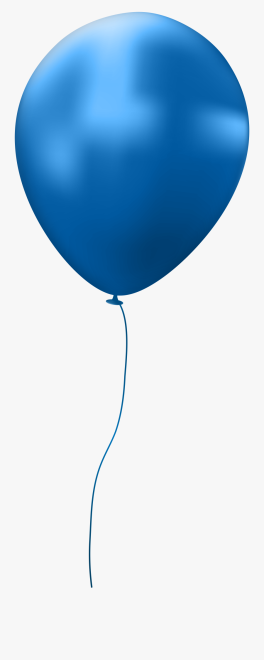 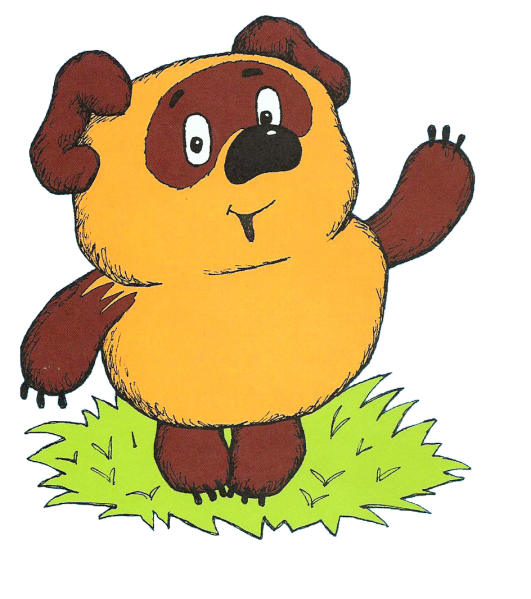 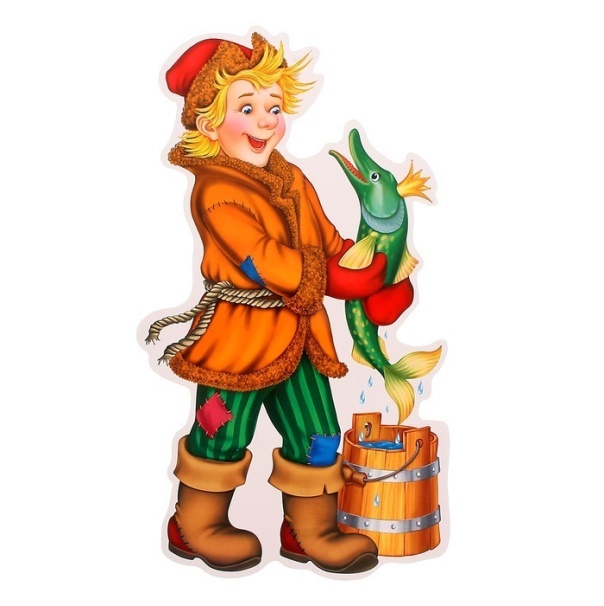 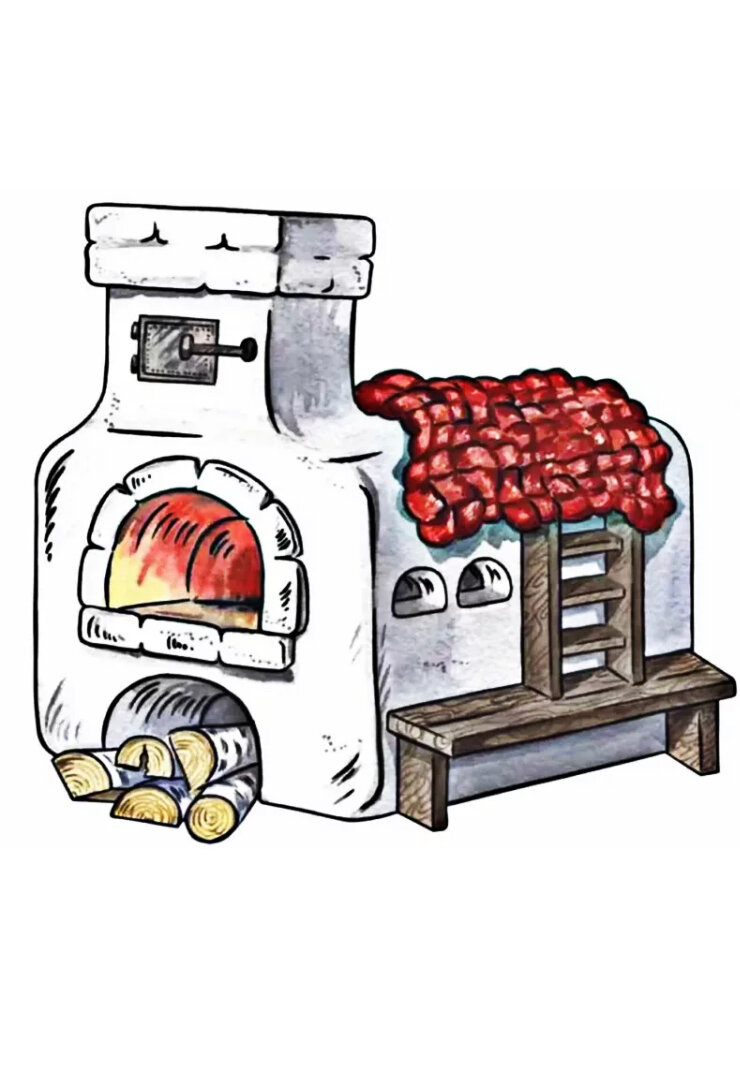 Чей предмет
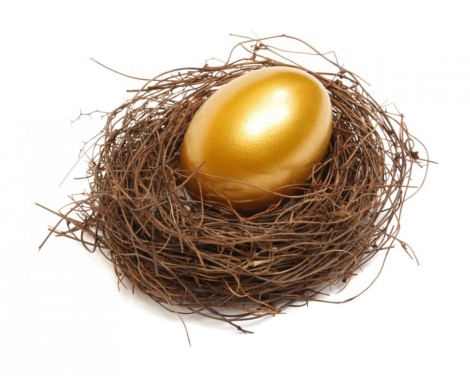 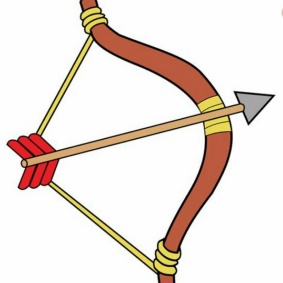 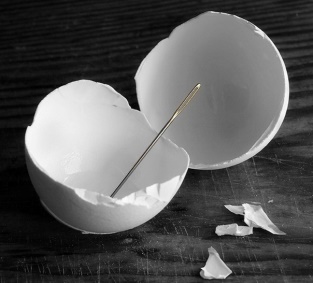 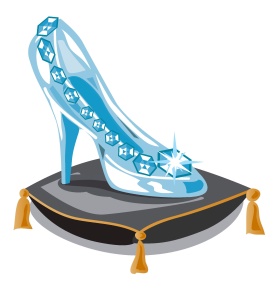 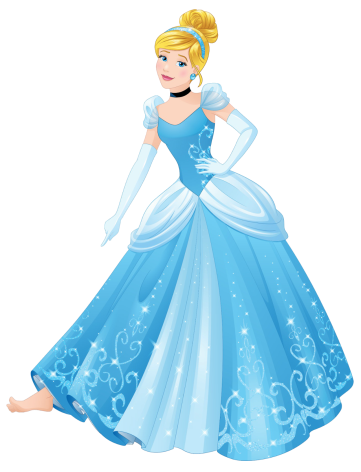 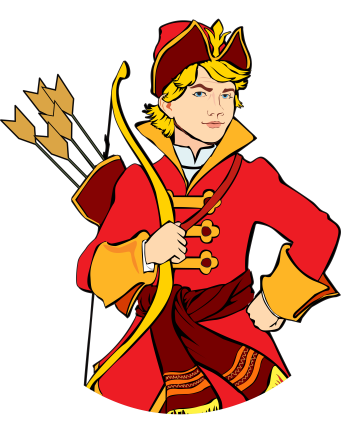 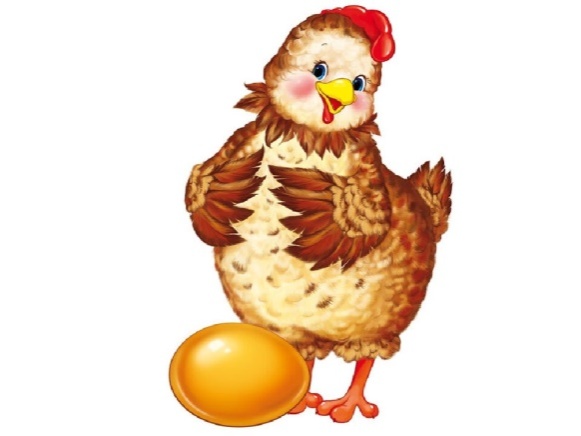 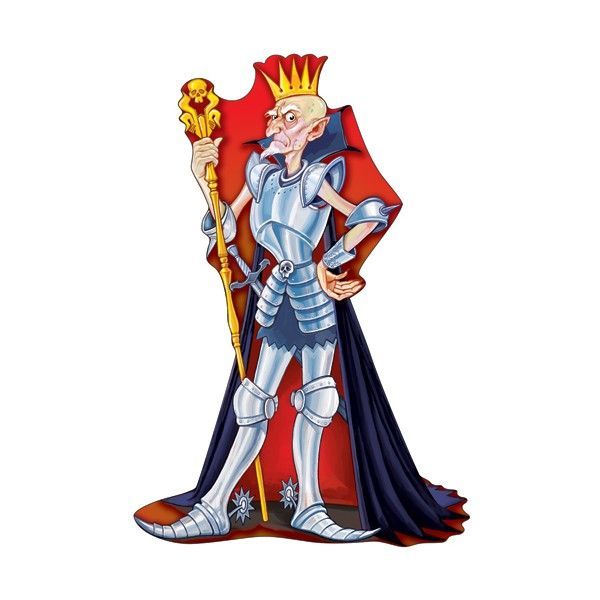 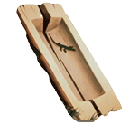 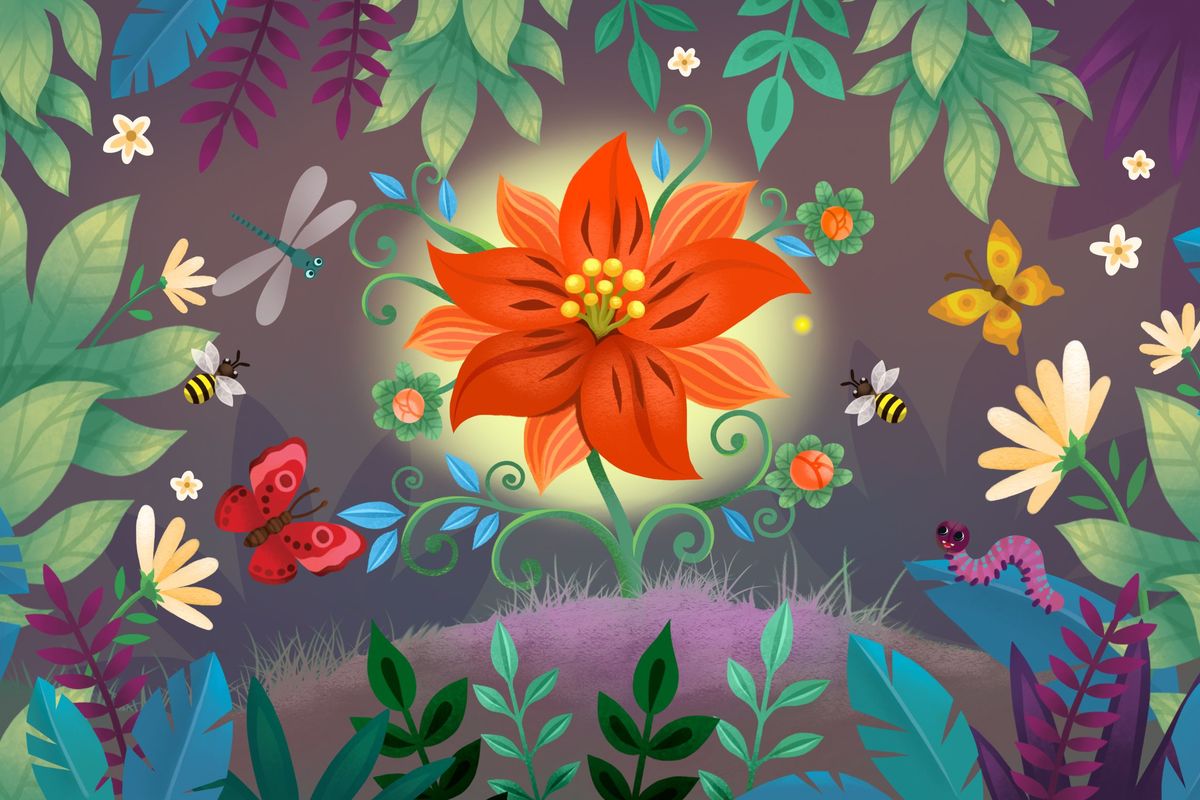 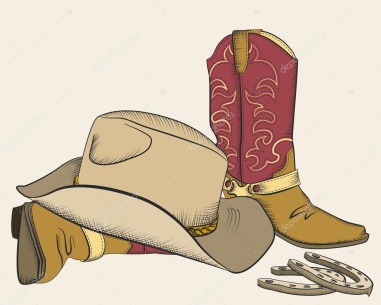 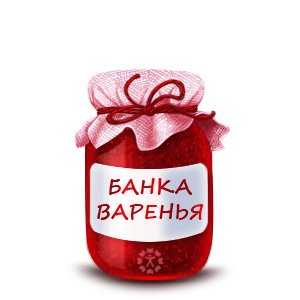 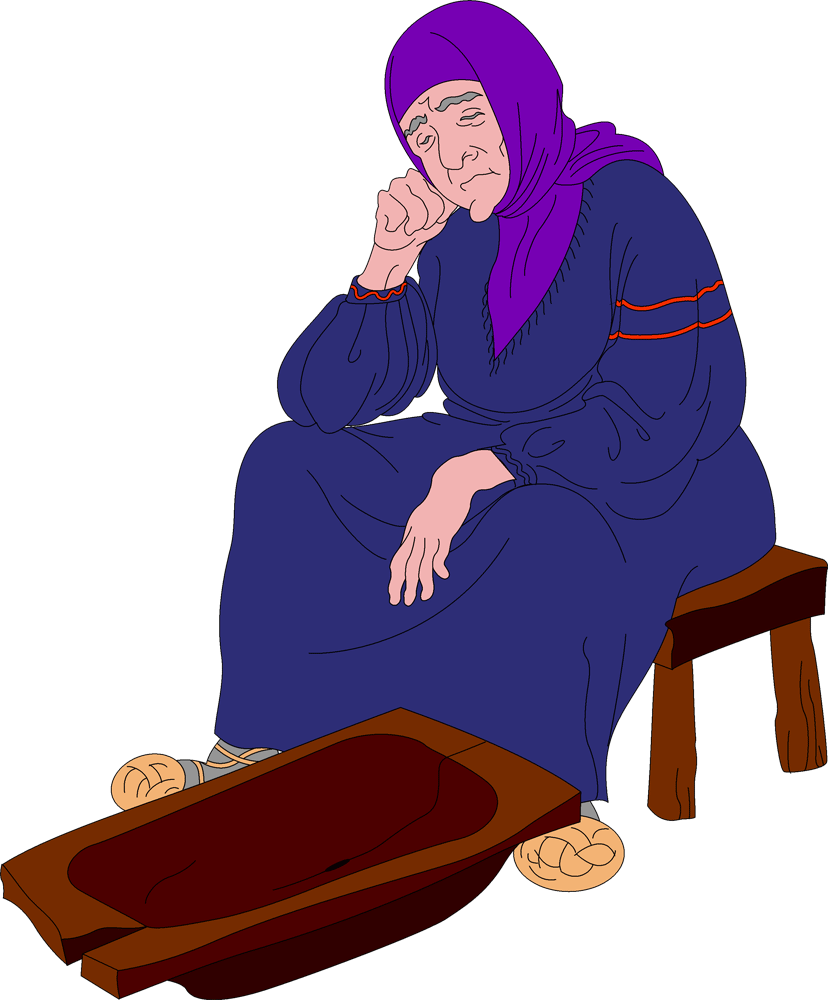 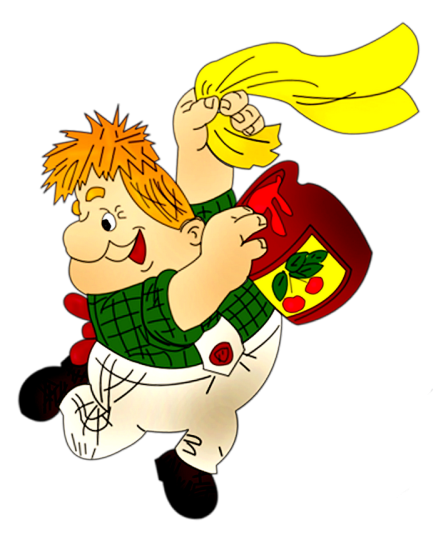 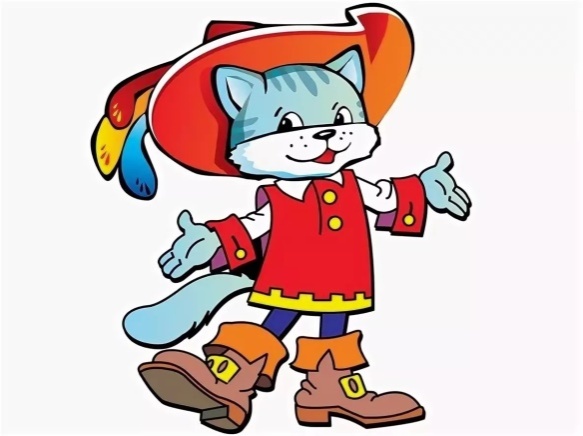 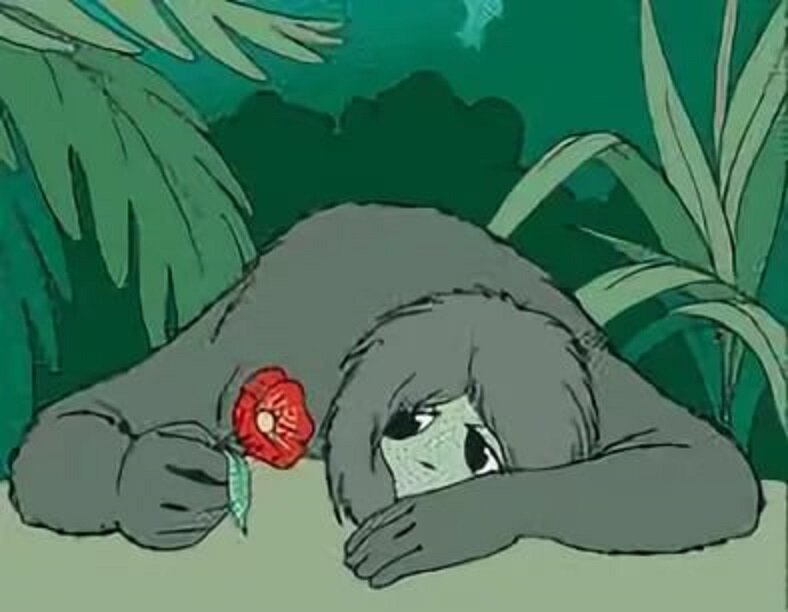 Измени букву
КОТ И ЛИСА
1. КОТ И КИСА
2. ЗОЛОТАЯ РУБКА
ЗОЛОТАЯ РЫБКА
ЖАР – ПТИЦА
3. ШАР – ПТИЦА
4. ЛИСА И МАК
ЛИСА И РАК
5. ЧАДО ЛЕСНОЕ
ЧУДО ЛЕСНОЕ
6. КЕПКА
РЕПКА
Сказочная минутка
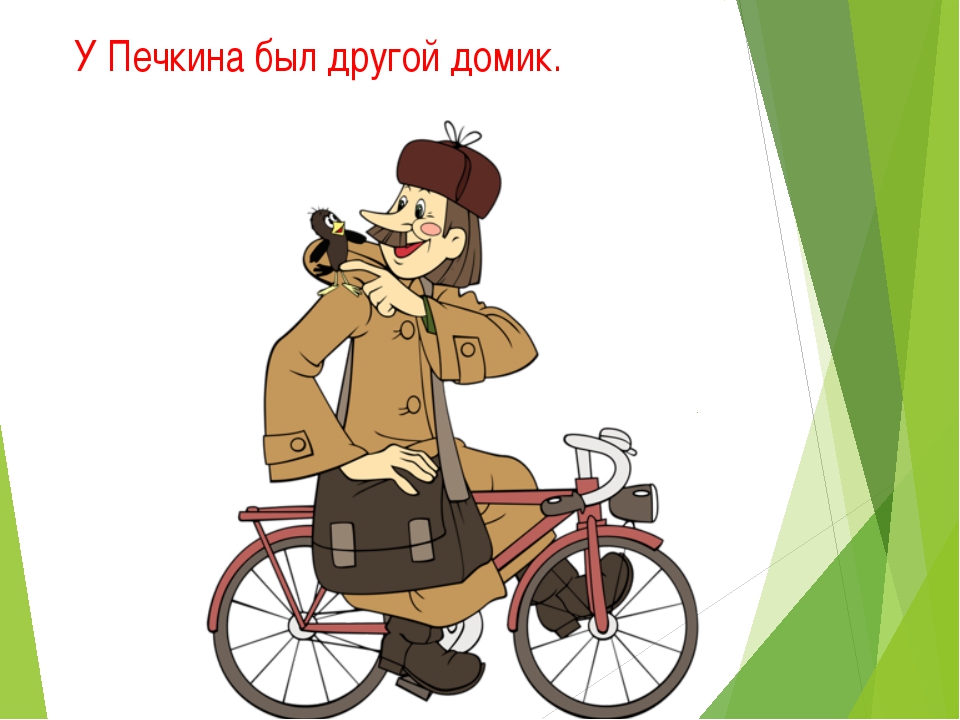 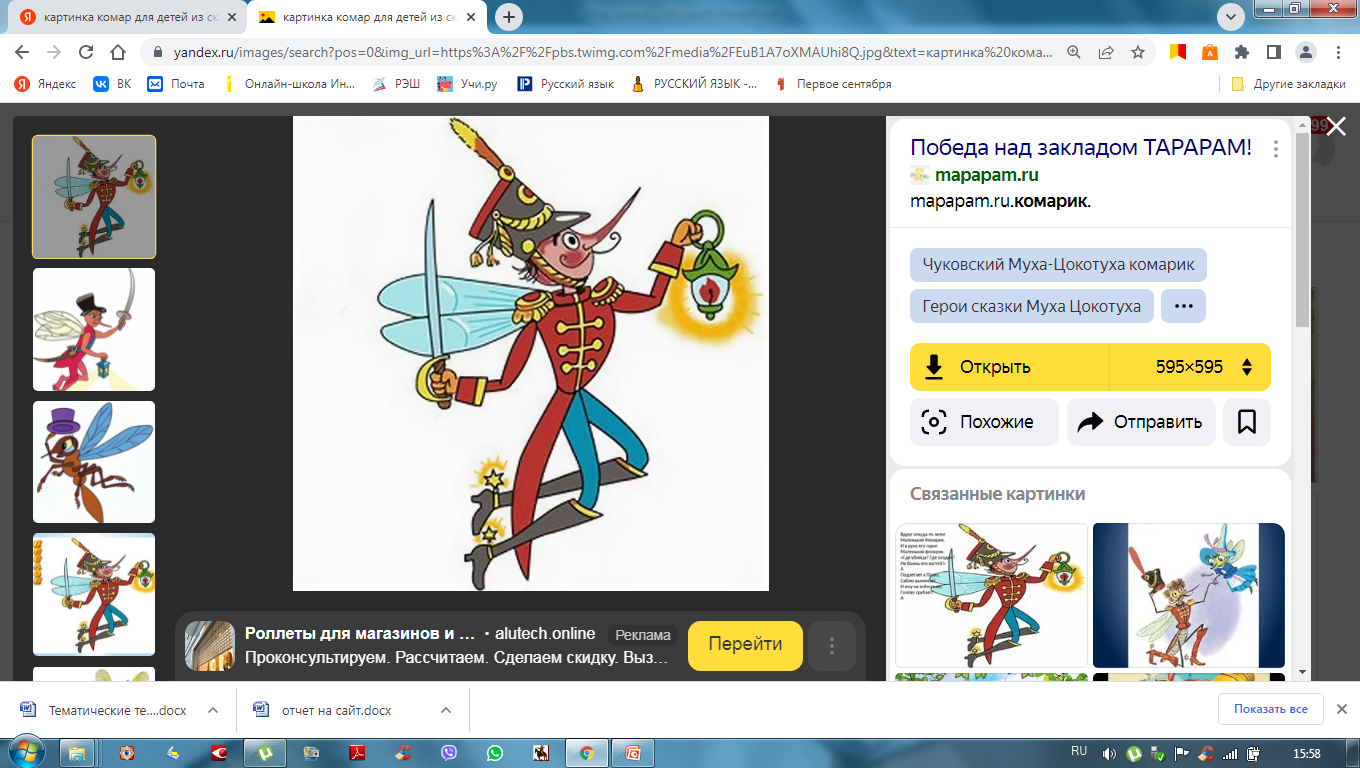 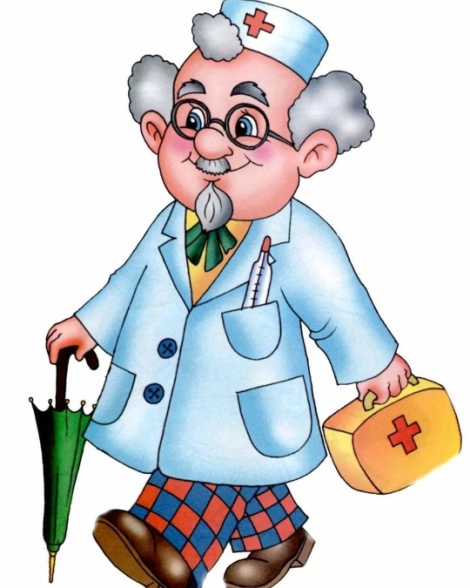 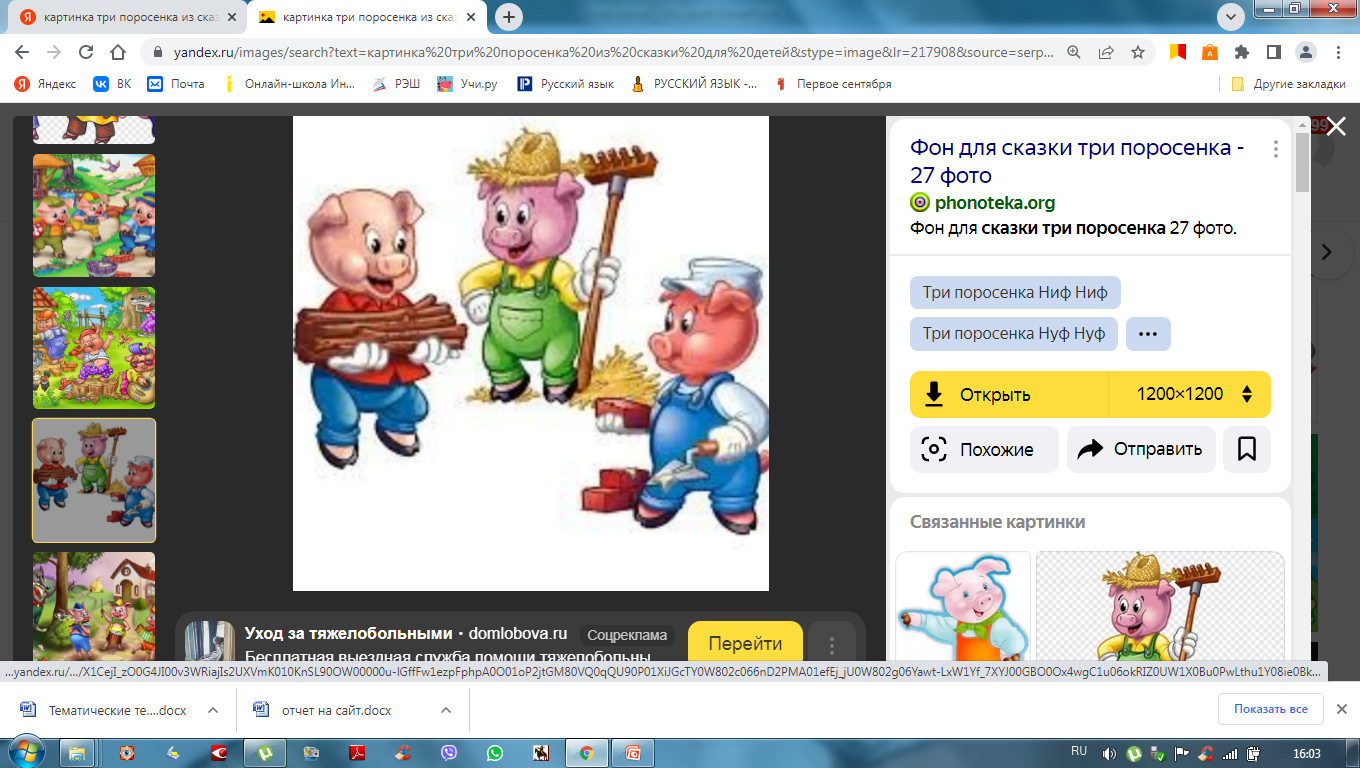 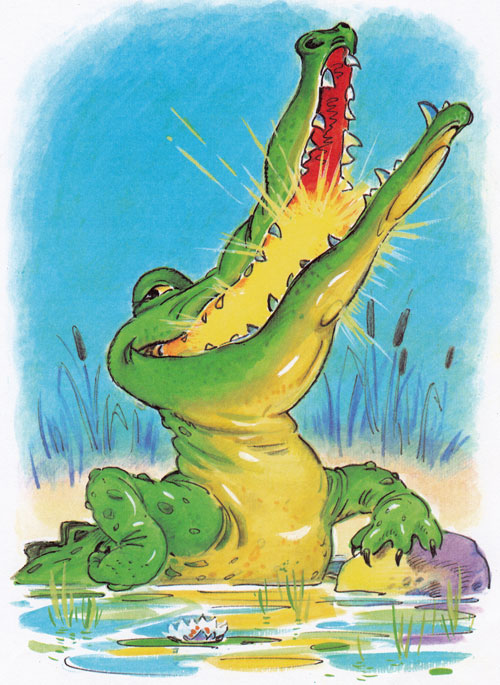 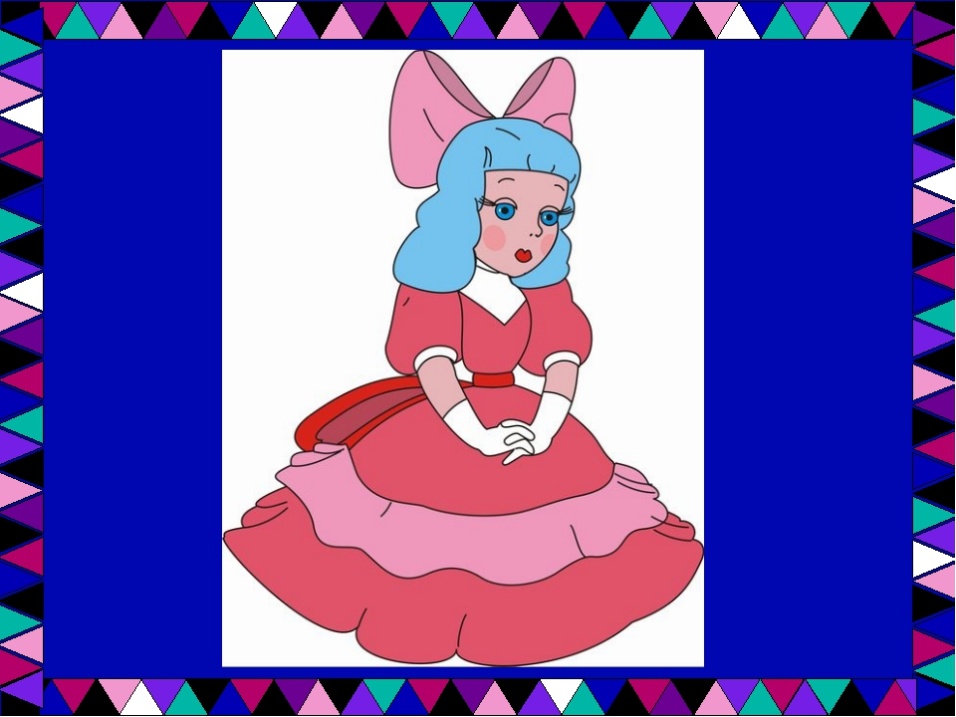 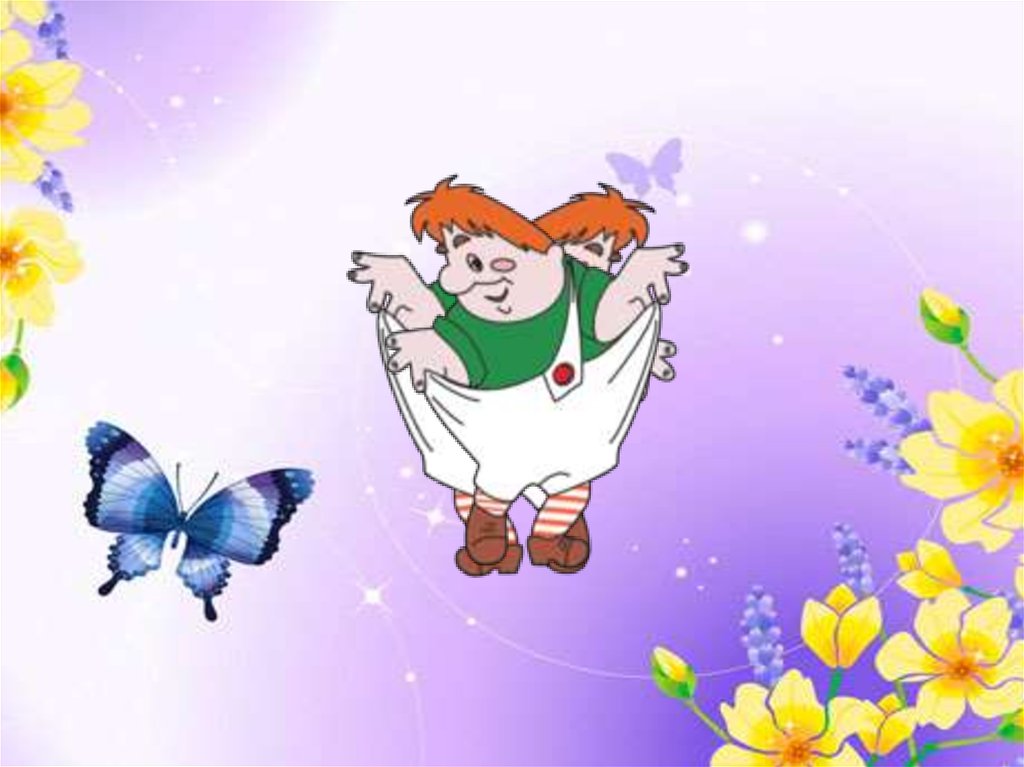 ФИЗМИНУТКА
https://www.youtube.com/watch?v=AKuouDBQtOY
https://www.youtube.com/watch?v=jAd4pYDM1T8
«Исправь ошибку»
Василиса                                 Лягушка
                    Царевна                                   Волк
                    Серый                                      Птица
                    Жар                                          Премудрая
«Петушок Ряба»
«Даша и мдведь» 
«Волк и семеро ягнят»
«Утки – лебеди», 
«Царевна Индюшка», 
«Мальчик с кулачок», 
«Сестрица Аленушка и братец Никитушка»
«Иван царевич и зеленый волк»
«Лисичка – сестричка и серая мышь»
«По собачьему веленью»
«Дарьюшкина избушка»
«Волк и семеро тигрят»
«Гуси – вороны»
ТЕЛЕГРАММЫ
«Всё закончилось благополучно, только хвост остался в проруби».
«Поздравляю ИА с днем рождения!» 
«Спасибо, ласточка, за чудесное спасение!»
«Приходил Волк и съел шестерых козлят. Спасите моих братьев!» 
«Буду, буду умываться по утрам и вечерам»! 
«От дедушки ушел, от бабушки ушел! Скоро буду у вас»!
ПУТАНИЦА
ВАКУЧН 
                                     БАКАБ
         АКМЫШ
                                     ЧУЖАК
Произнеси волшебные слова
Какие слова надо произнести, чтобы:

Вызвать сивку – бурку

2. Вместе с али-бабой открыть дверь в пещеру с сокровищами

3. Сварить кашу в волшебном горшочке

4. Чтоб желание исполнила волшебная рыба

5. Вместе с цветком очутится на Северном полюсе
Угадай сказку по схеме
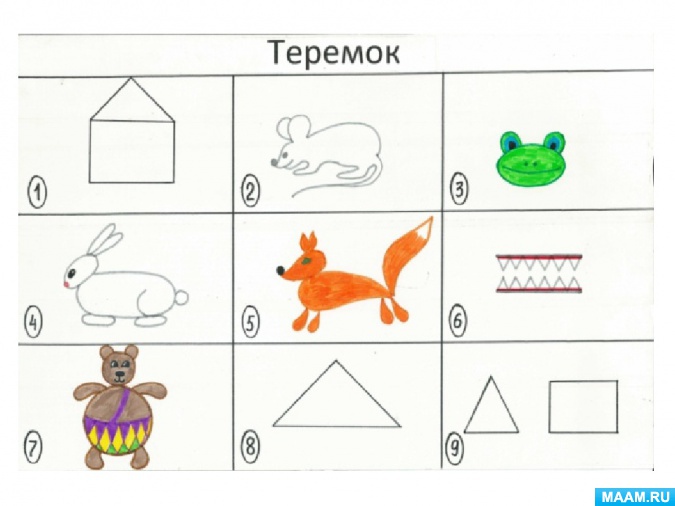 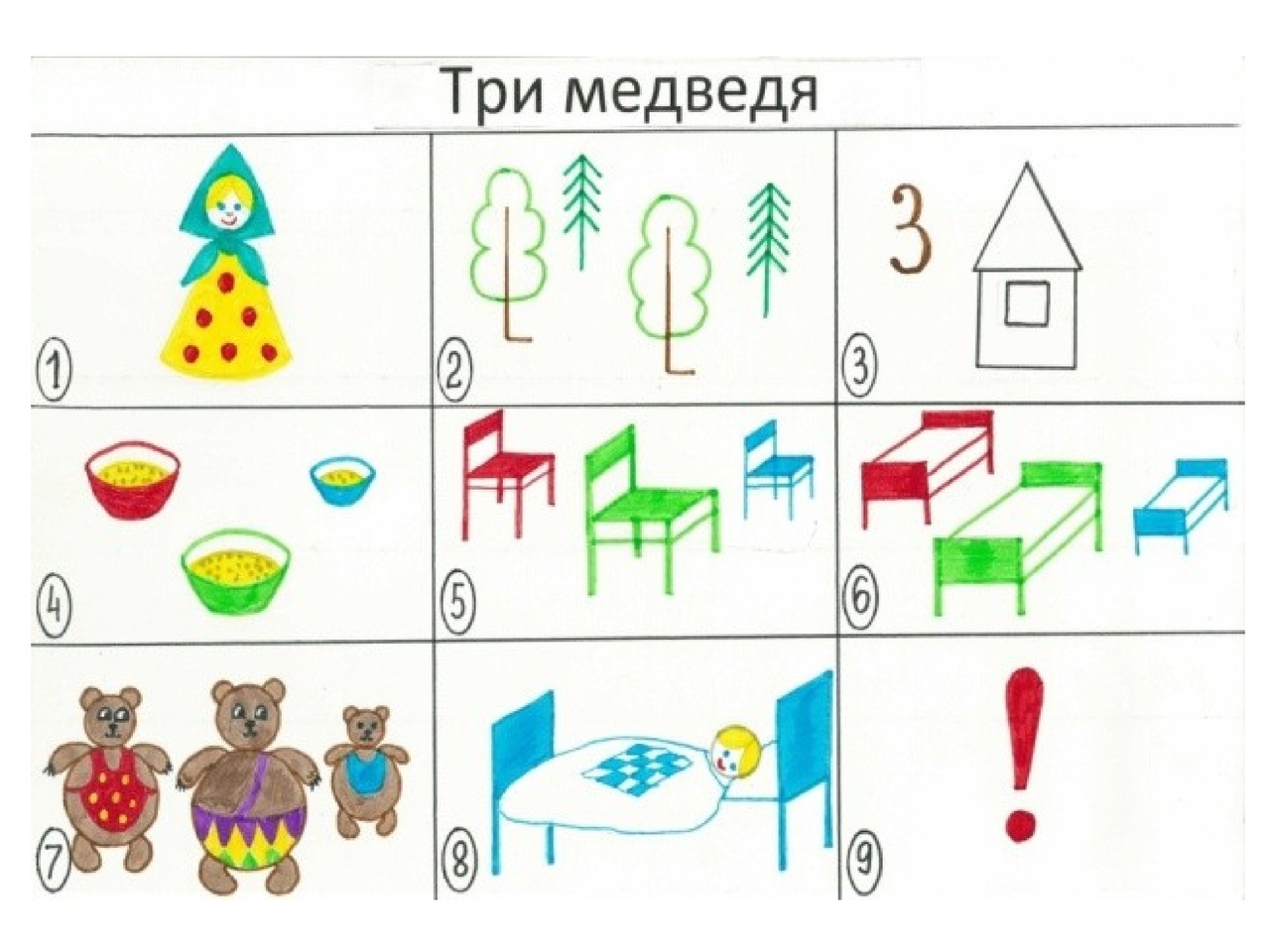 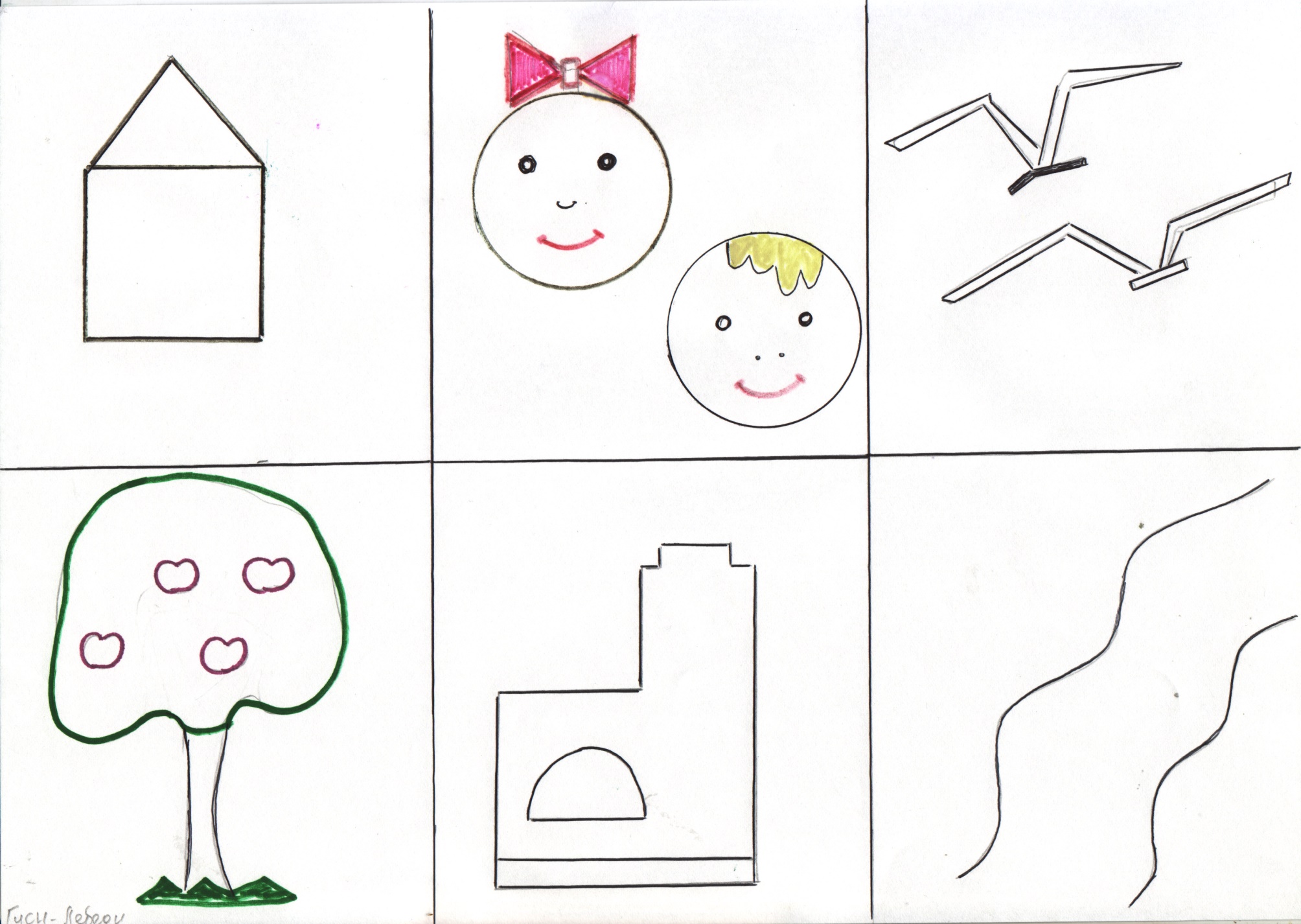 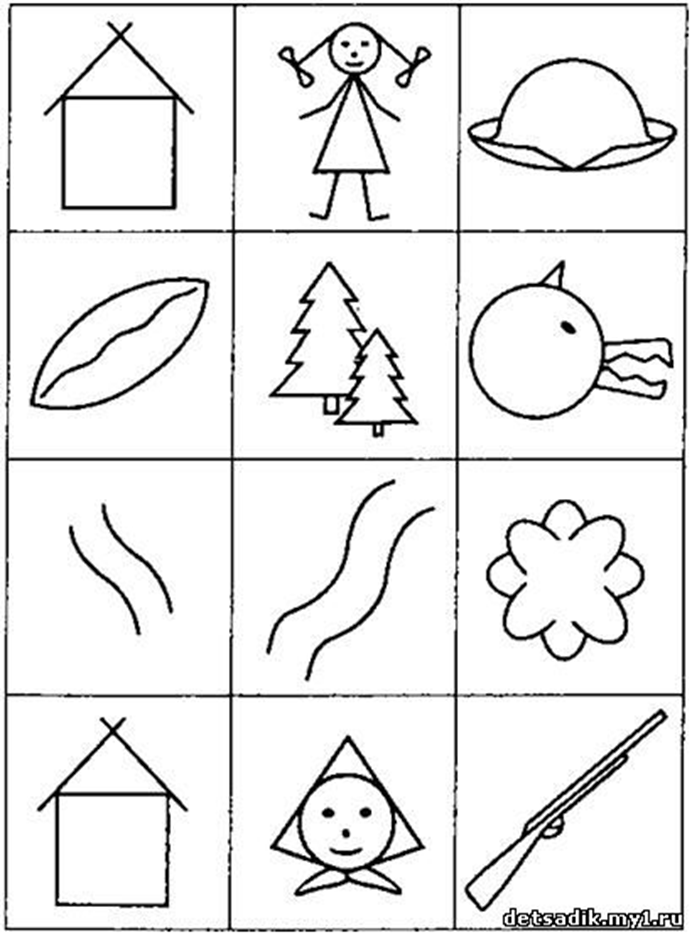 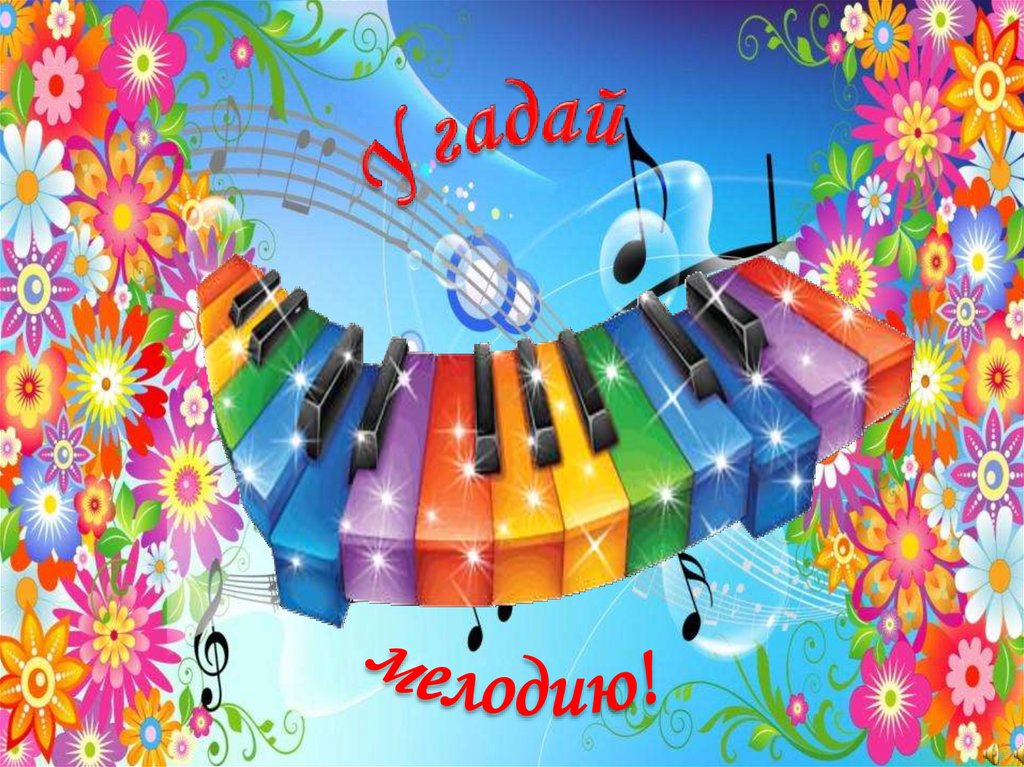 https://www.youtube.com/watch?v=c4_de_541Vg
[Speaker Notes: https://www.youtube.com/watch?v=c4_de_541Vg]
КНИЖКИНЫ ПРАВИЛА
1. Книги брать чистыми руками.
2. Книги нельзя рвать.
3. Книги нельзя мять.
4. Нельзя рисовать на книгах.
5. Нельзя загибать углы.

«Книги любят тишину»
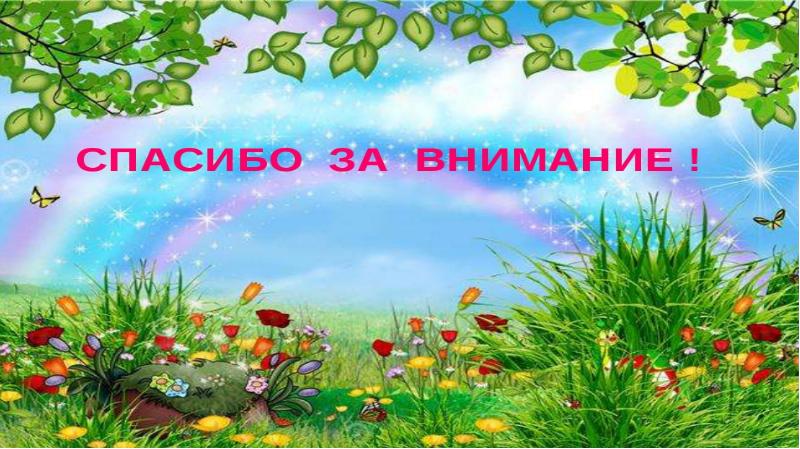